Project Werklamp
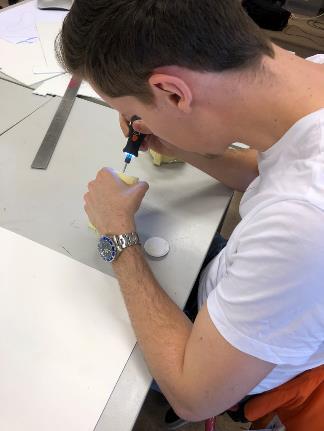 Door: 	Daan de Vries
Klas:	MTD1A4
Datum:	09-04-2019
[Speaker Notes: Deze sjabloon kan worden gebruikt als een beginbestand voor een fotoalbum.]
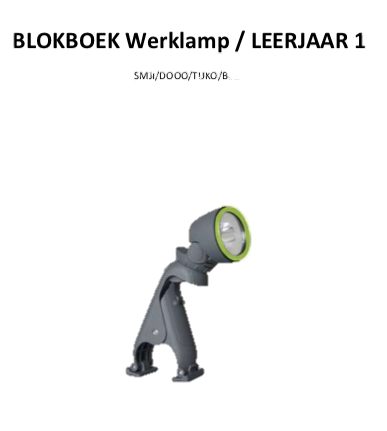 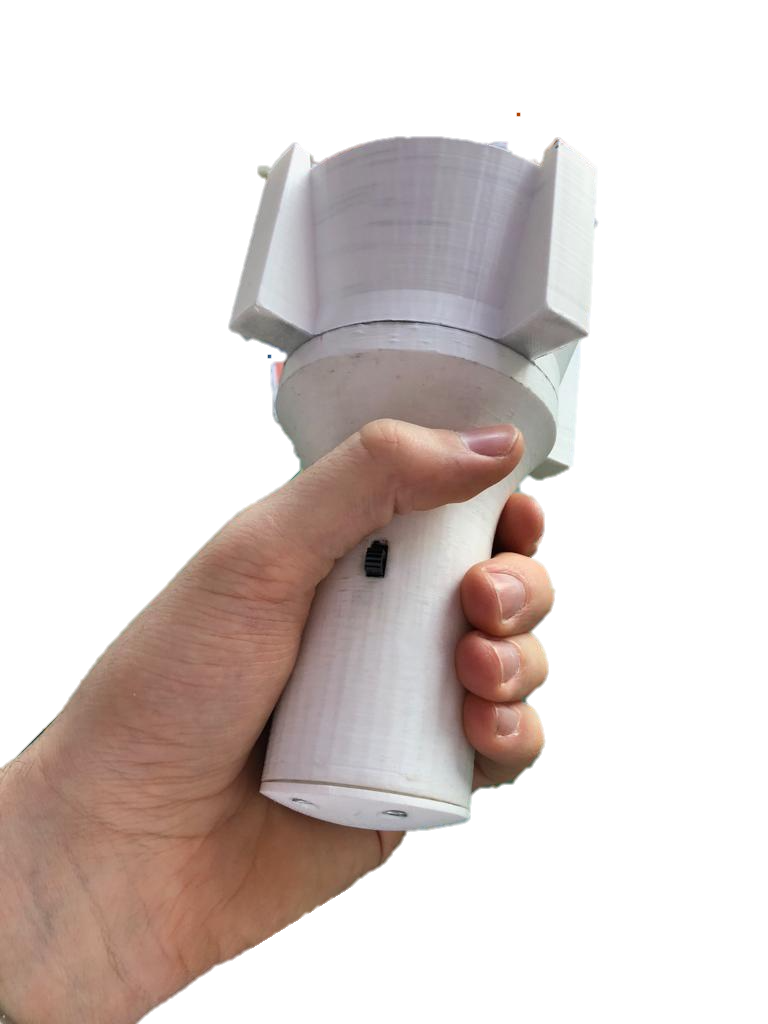 Introductie van
Mijn project Zaklamp
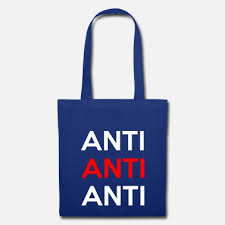 Waar gaan we het over hebben
Hoe ging ik te werk?
Schetsen en ideeën.
Spuugmodel.
Werktekeningen. (CAD 3D printen)
Kostenprijsberekening.
Tussentijdse problemen (opgelost).
Eindconcept.
Uiteindelijk doel.
Verbeterpunten.
Slot.
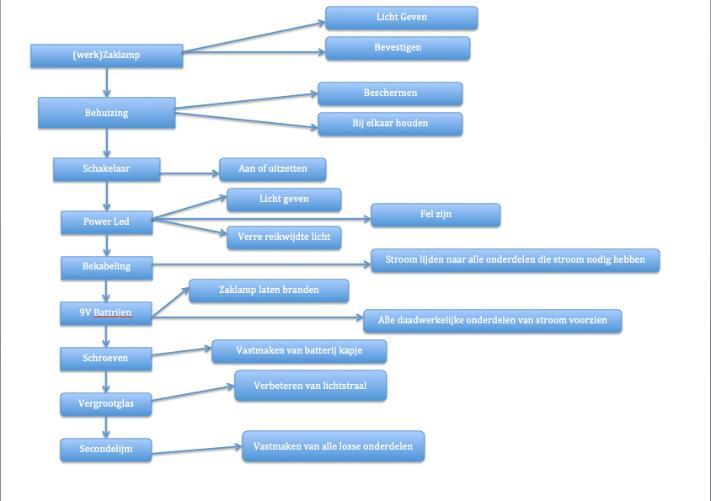 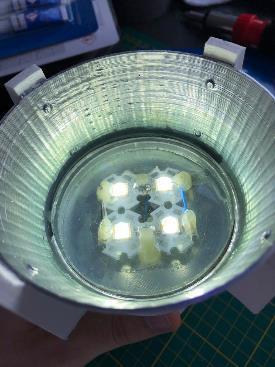 Hoe Ging ik te werk?
Planning.
Doelgroeponderzoek;
-Winkels 
-Internet
-speciaalzaak 
-enquêtes.
Mind map.
Eisen.
Overleg met docenten en medestudenten.
Schetsen  bouwtekeningen.
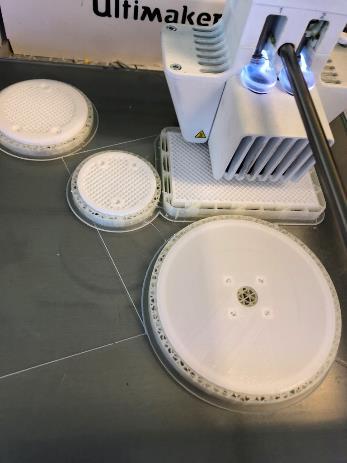 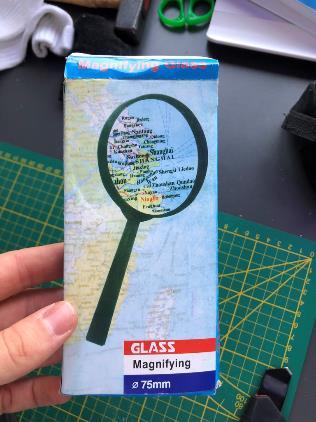 Focus op mijn schetsen en Ideeën.
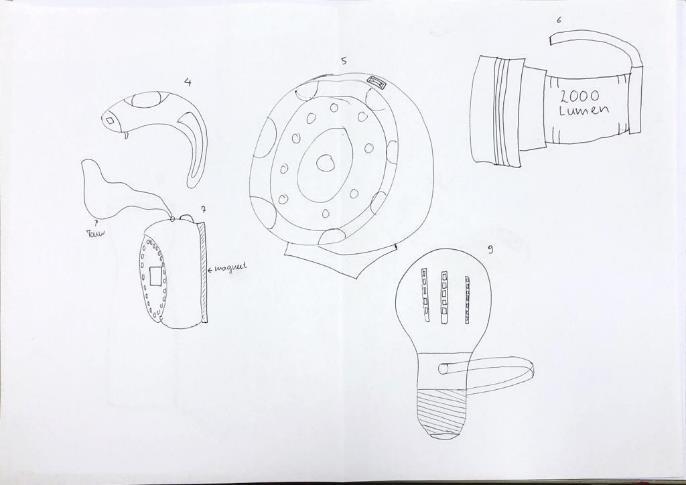 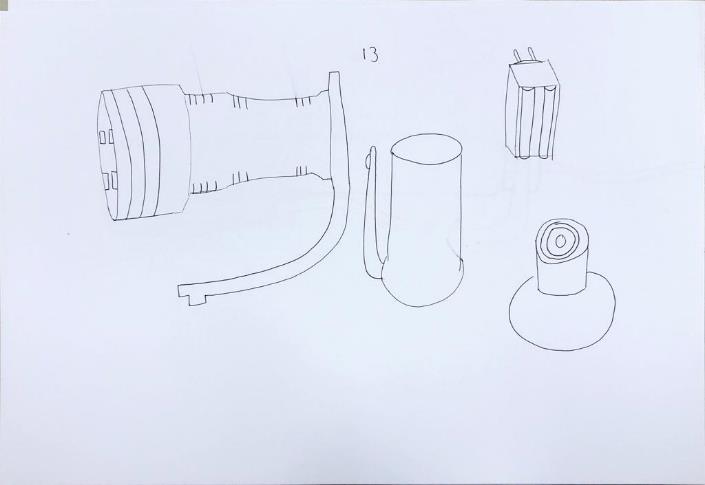 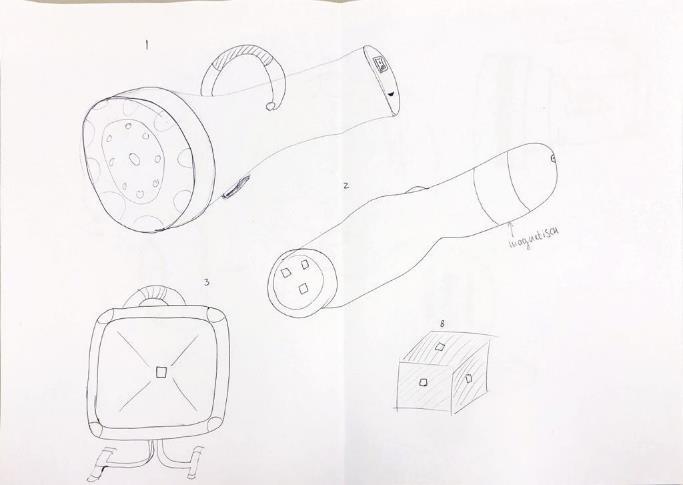 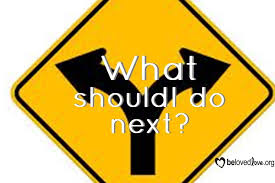 Het SPUUGMODEL
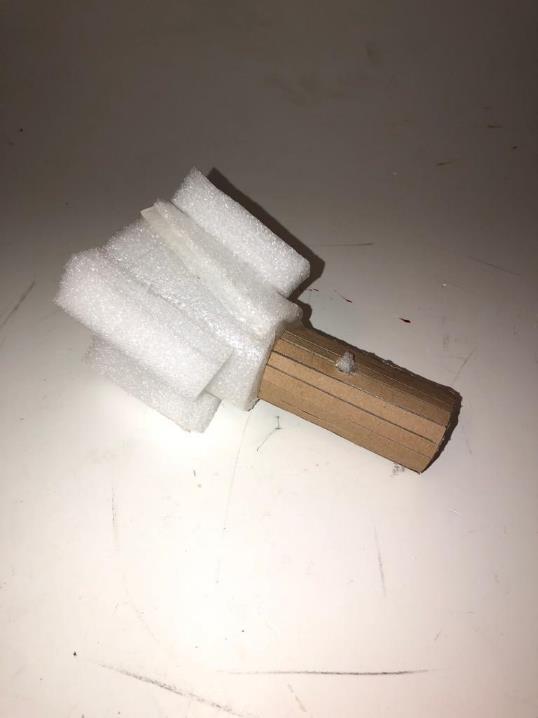 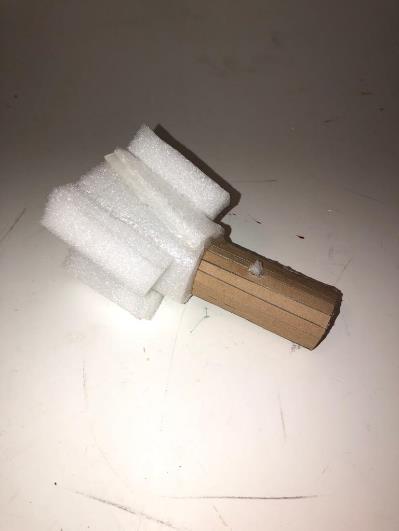 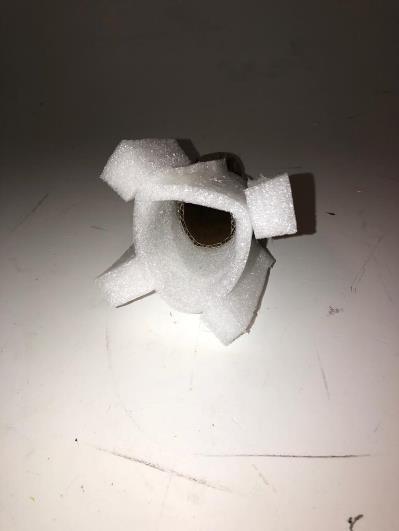 Werktekeningen CAD en 3D printen.
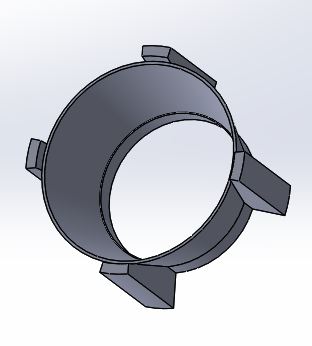 Kop zaklamp.
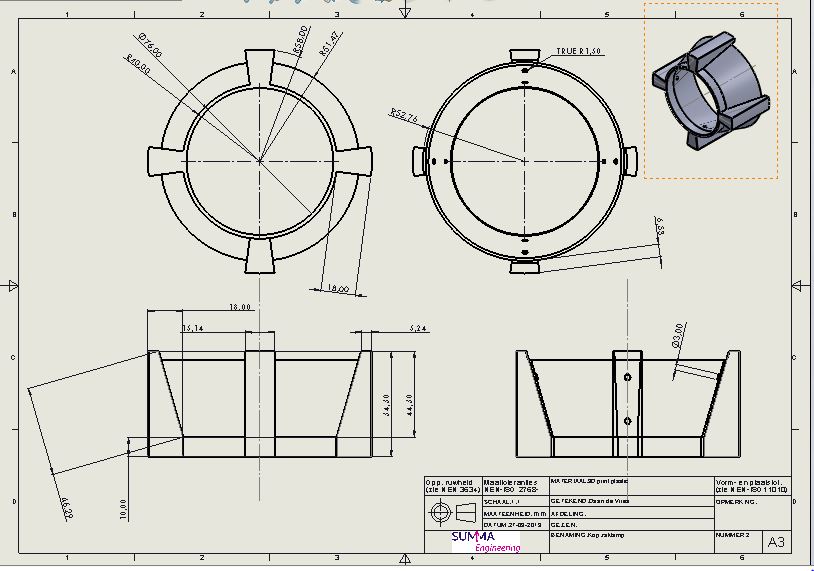 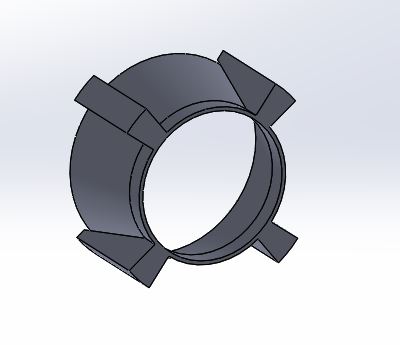 Handvat zaklamp.
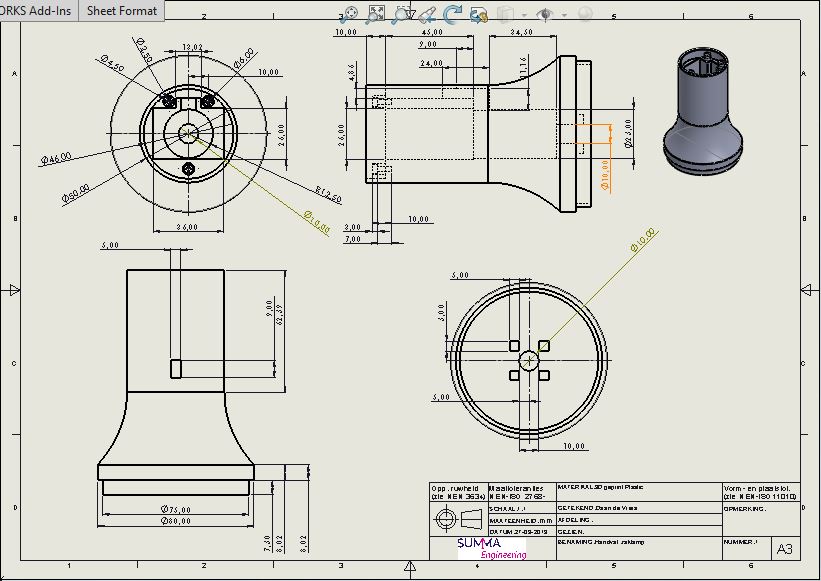 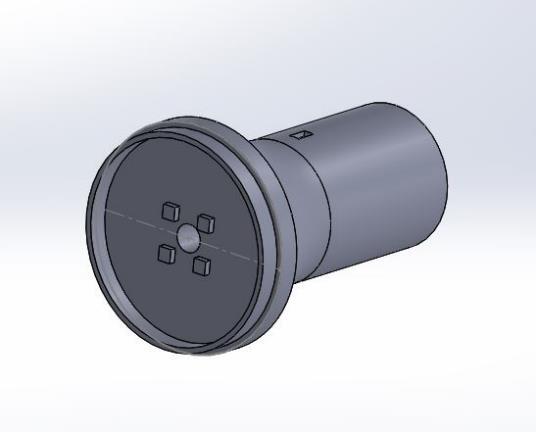 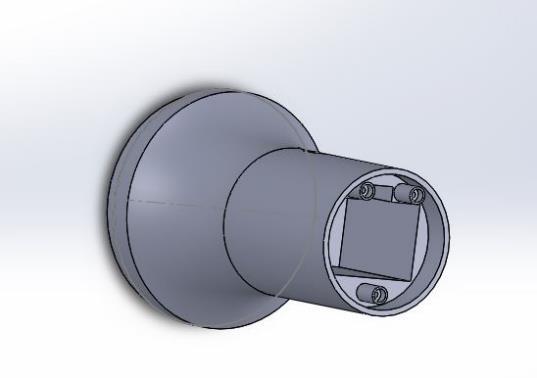 Batterijkapje zaklamp.
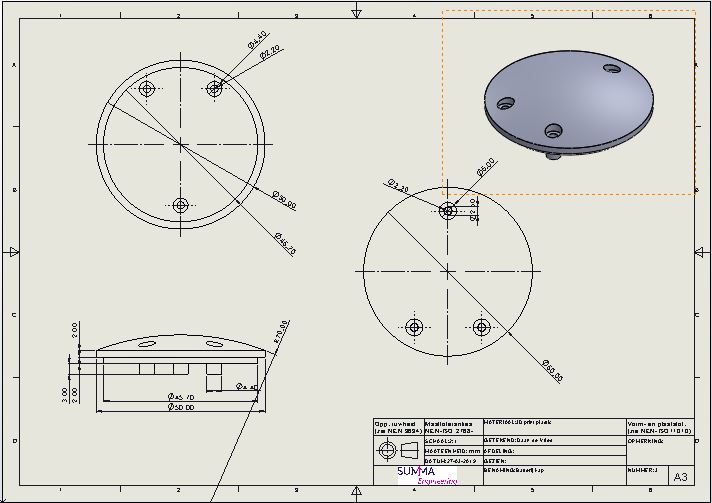 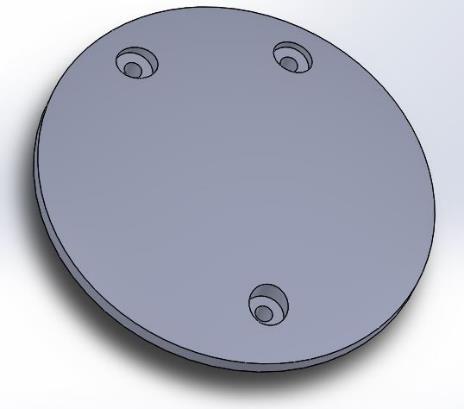 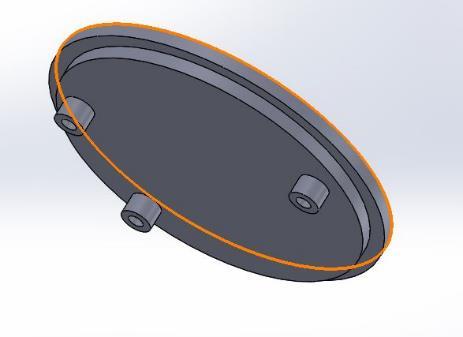 Assembly Zaklamp
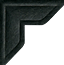 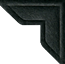 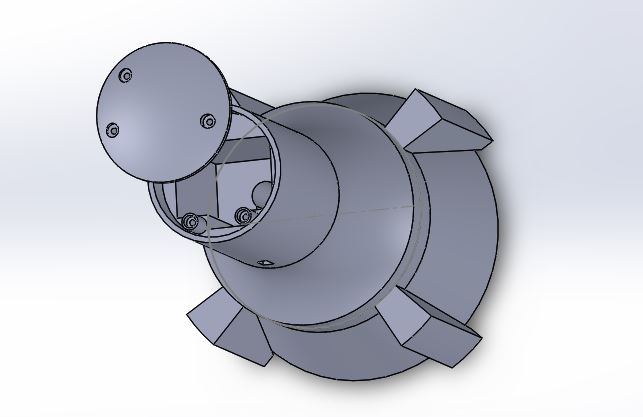 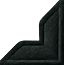 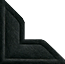 Kostenprijs berekening
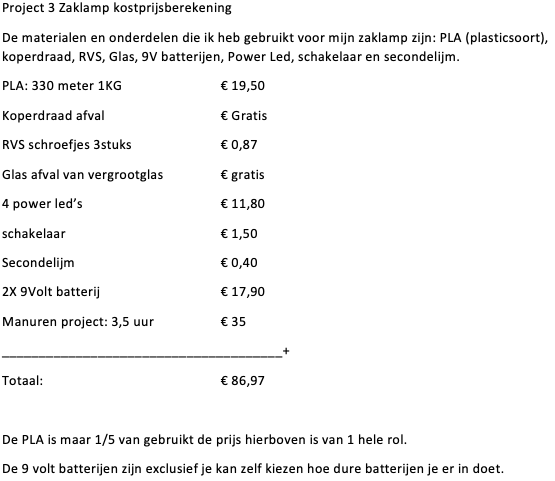 Schakelaar problemen
Vergroten van schroefgaten en randen.
Gespoten IPV folie
Tussentijdse problemen (opgelost).
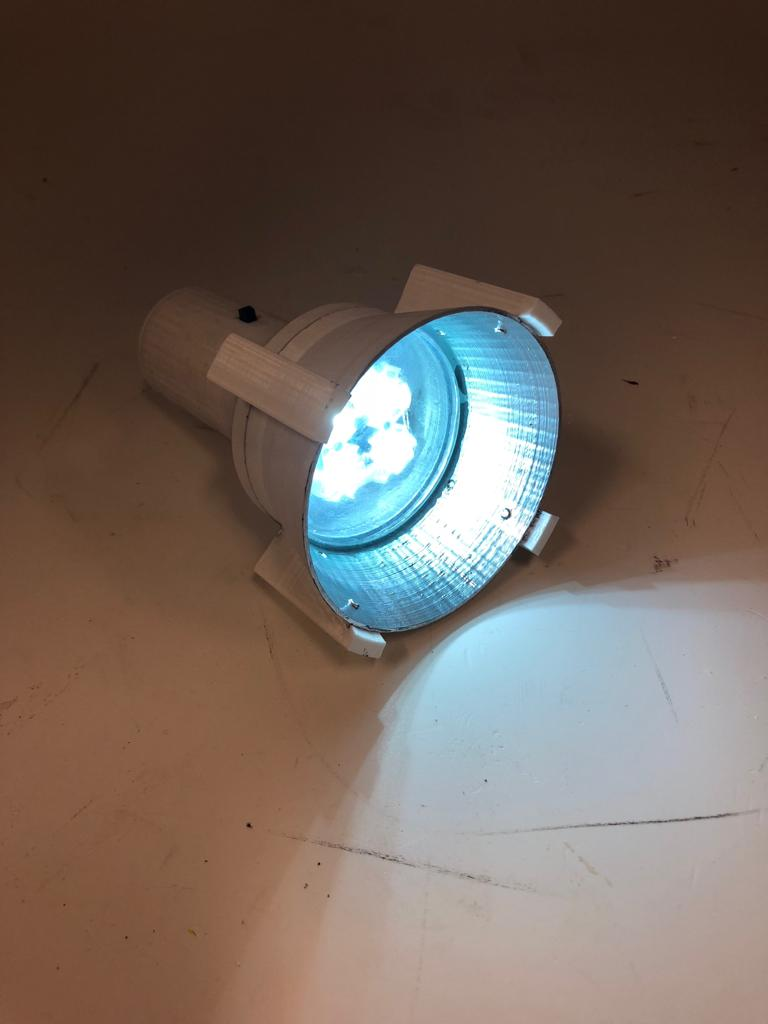 Eindconcept!
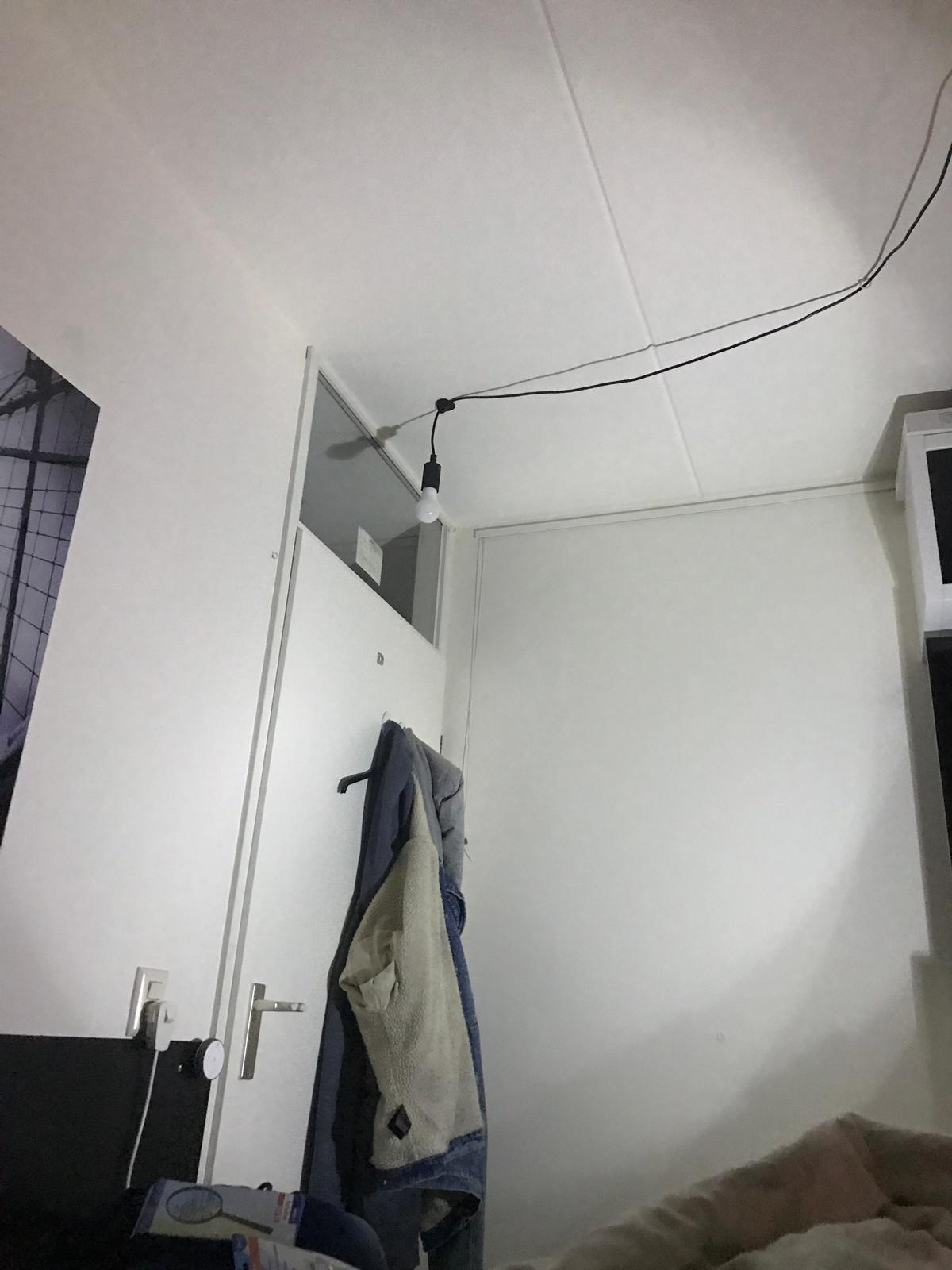 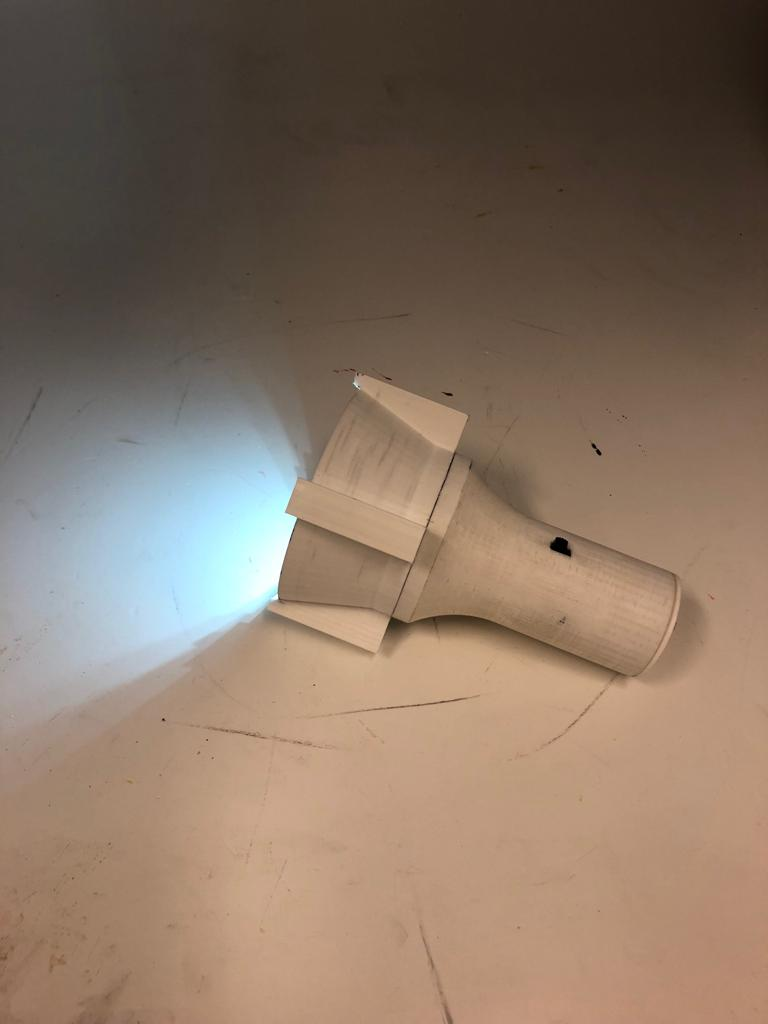 Zonder zaklamp
Met zaklamp
Uiteindelijk doel
Verbeterpunten en leerpunten
Meer tijd  schetsen.
Meer onderzoek schakelaars en onderdelen.
Betere focus.
Op sommige punten preciezer te werk gaan.
Beter onderzoek naar materialen en onderdelen.
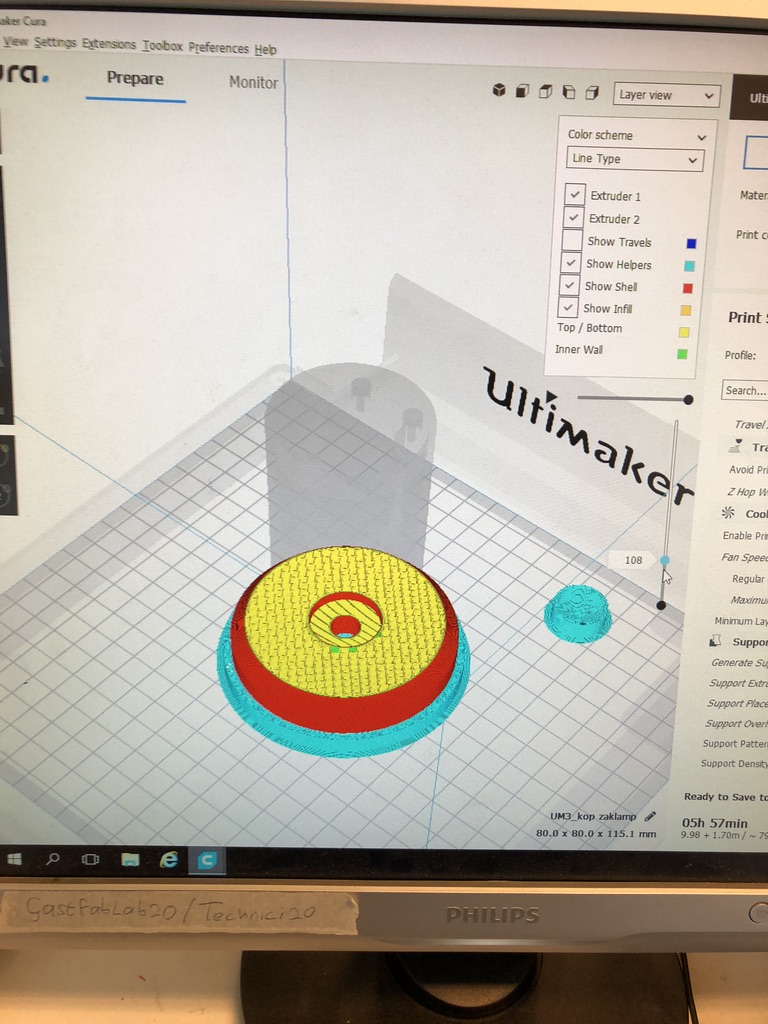 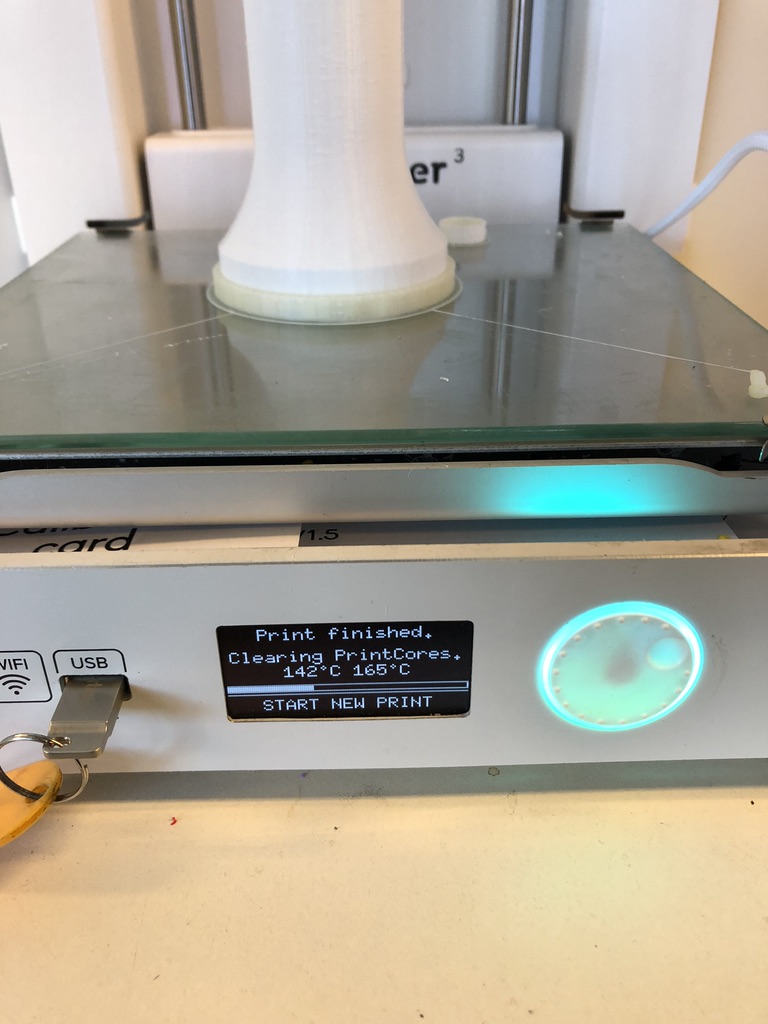 Einde bedankt voor het luisteren!
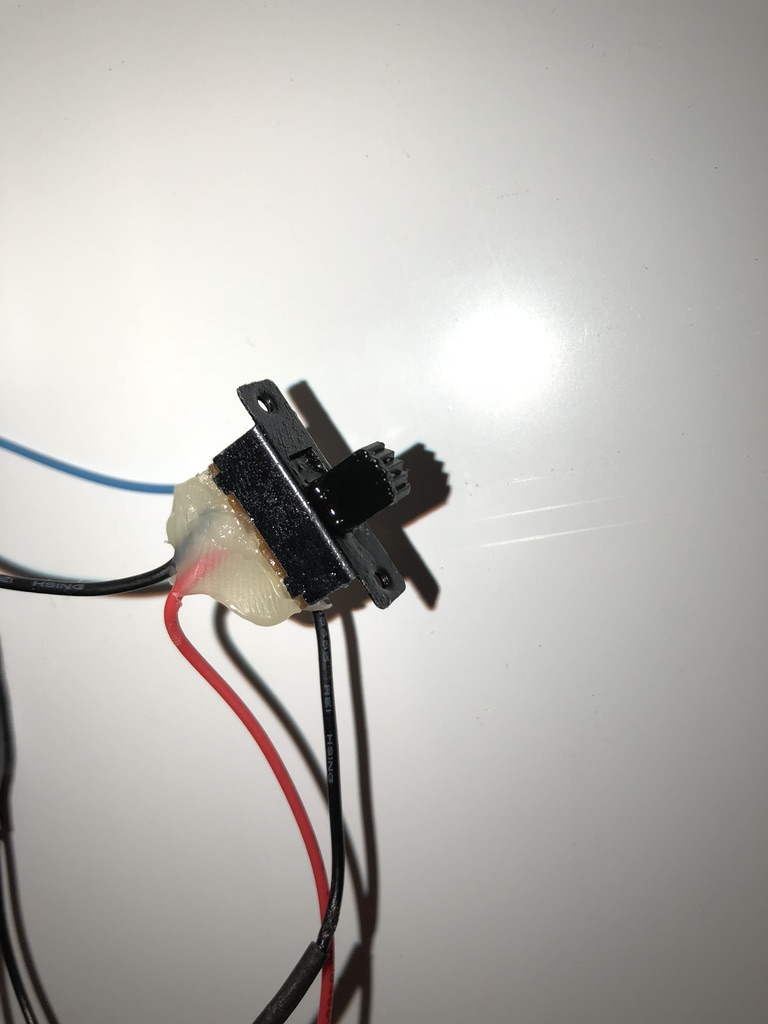 OFF